Introduction
Réaction (ou transformation) totale : réaction qui se caractérise par la consommation totale de l’un des réactifs (réactif limitant) et pour laquelle l’avancement final xf est égal à l’avancement maximal xmax.
Introduction
Réaction totale : réaction qui se caractérise par la consommation totale de l’un des réactifs (réactif limitant) et pour laquelle l’avancement final xf est égal à l’avancement maximal xmax.

			


Réaction non totale : réaction pour laquelle l’avancement final est inférieur à l’avancement maximal.
Introduction
Réaction totale : réaction qui se caractérise par la consommation totale de l’un des réactifs (réactif limitant) et pour laquelle l’avancement final xf est égal à l’avancement maximal xmax.

			


Réaction non totale : réaction pour laquelle l’avancement final est inférieur à l’avancement maximal.
 Que se cache-t-il derrière cette dernière inégalité ?
Expérience : Les transformations non totales
Incolores
Colorée
?
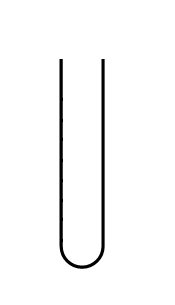 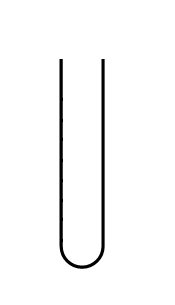 ?
Expérience : Les transformations non totales
Incolores
Coloré
Réaction non totale
Expérience : Calcul de quotient réactionnel final
Principe : 

On dispose d’une solution Sfe contenant une concentration Cfe = 5,0 x 10-3 mol/L d’ions Fe3+ et une solution SSCN contenant un concentration CSCN = 5,5 x 10-3 mol/L de SCN-.

On prépare plusieurs solutions contenant un volume Vfe de solution Sfe et un volume VSCN de solution SSCN.

On calcule le quotient de réaction à l’état final.
Expérience : Calcul de quotient réactionnel final
Résultats
Exemple
A l’équilibre :
Polynôme du second degré en x : on sait le résoudre !